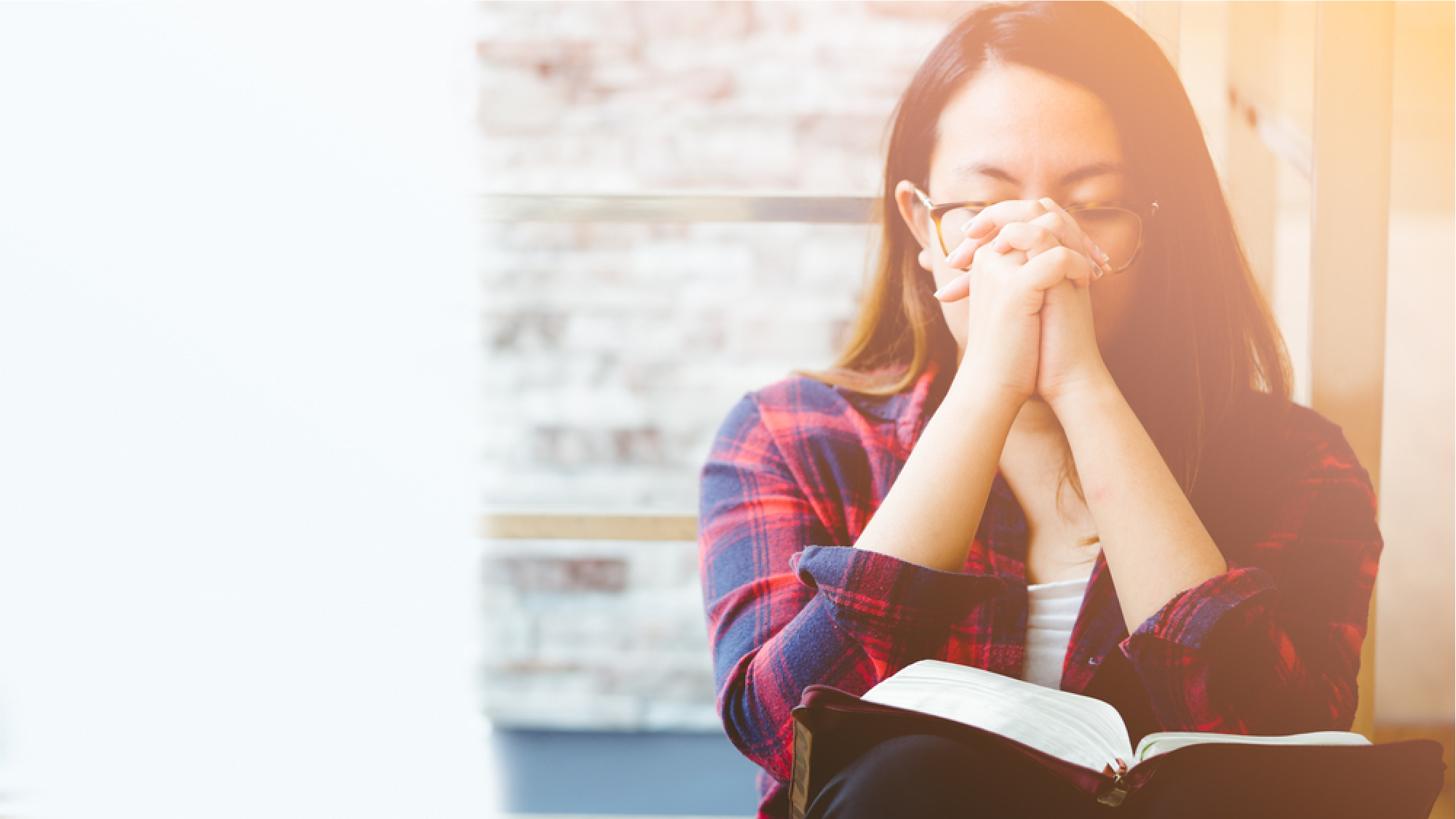 The Great Exchange
2 Corinthians 5:21
The Great Exchange (2 Corinthians 5:21)
“He made Him who knew no sin to be sin on our behalf, so that we might become the righteousness of God in Him.” (2 Corinthians 5:21)
“…wisdom is vindicated by her deeds.” (Matt. 11:19)
God exchanged His solitude for our existence. (Genesis 1:1, 26)
“In the beginning God created the heavens and the earth. … Then God said, ‘Let Us make man in Our image, according to Our likeness; and let them rule over the fish of the sea and over the birds of the sky and over the cattle and over all the earth, and over every creeping thing that creeps on the earth.’” (Gen. 1:1, 26)
“Noah was five hundred years old, and Noah became the father of Shem, Ham, and Japheth.” (Gen. 5:32)
God exchanged His solitude for our existence. (Genesis 1:1, 26)
“The Lord was sorry that He had made man on the earth, and He was grieved in His heart.” (Gen. 6:6)
We exchanged God’s truth for Satan’s lies. (Genesis 3:4-7)
“…the devil…was a murderer from the beginning, and does not stand in the truth because there is no truth in him. …he is a liar and the father of lies.” (John 8:44)
“All Scripture is inspired by God and profitable for teaching, for reproof, for correction, for training in righteousness; so that the man of God may be adequate, equipped for every good work.” (2 Tim. 3:16-17)
“And it was not Adam who was deceived, but the woman being deceived, fell into transgression.” (1 Tim. 2:14)
We exchanged God’s truth for Satan’s lies. (Genesis 3:4-7)
“For they exchanged the truth of God for a lie, and worshiped and served the creature rather than the Creator, who is blessed forever. Amen.” (Rom. 1:25)
“If anyone comes to Me, and does not hate his own father and mother and wife and children and brothers and sisters, yes, and even his own life, he cannot be My disciple.” (Luke 14:26)
We exchanged God’s truth for Satan’s lies. (Genesis 3:4-7)
“So they took Joseph’s tunic, and slaughtered a male goat and dipped the tunic in the blood; and they…brought it to their father and said, ‘We found this; please examine it to see whether it is your son’s tunic or not.’ Then he examined it and said, ‘It is my son’s tunic. A wild beast has devoured him; Joseph has surely been torn to pieces.” (Gen. 37:31-33)
“But [Joseph] refused and said to his master’s wife, ‘Behold, …my master… has withheld nothing from me except you, because you are his wife. How then could I do this great evil and sin against God?’” (Gen. 39:8-9)
We exchanged God’s truth for Satan’s lies. (Genesis 3:4-7)
“Do not be deceived, God is not mocked; for whatever a man sows, this he will also reap.” (Gal. 6:7)
“But if you will not do so, behold, you have sinned against the Lord, and be sure your sin will find you out.” (Num. 32:23)
“Thus says the Lord, ‘Behold, …I will even take your wives before your eyes and give them to your companion, and he will lie with your wives in broad daylight. Indeed you did it secretly, but I will do this thing before all Israel, and under the sun.’” (2 Sam. 12:11-12)
God exchanged His covering for our shame. (Genesis 3:21)
“And the man and his wife were both naked and were not ashamed.” (Gen. 2:25)
“Then the eyes of both of them were opened, and they knew that they were naked; and they sewed fig leaves together and made themselves loin coverings.” (Gen. 3:7)
God exchanged His covering for our shame. (Genesis 3:21)
“With her many persuasions she entices him; with her flattering lips she seduces him. Suddenly he follows her as an ox goes to the slaughter, or as one in fetters to the discipline of a fool, until an arrow pierces through his liver; as a bird hastens to the snare, so he does not know that it will cost him his life.” (Prov. 7:21-23)
“‘Bad, bad,’ says the buyer, but when he goes his way, then he boasts.” (Prov. 20:14)
“This is the way of an adulterous woman: She eats and wipes her mouth, and says, ‘I have done no wrong.’” (Prov. 30:20)
God exchanged His covering for our shame. (Genesis 3:21)
“For the wages of sin is death, but the free gift of God is eternal life in Christ Jesus our Lord.” (Rom. 6:23)
“The Lord God made garments of skin for Adam and his wife, and clothed them.” (Gen. 3:21)
“The Lord God commanded the man, saying, ‘From any tree of the garden you may eat freely; but from the tree of the knowledge of good and evil you shall not eat, for in the day that you eat from it you will surely die.’” (Gen. 2:16-17)
God exchanged His covering for our shame. (Genesis 3:21)
“But your iniquities have made a separation between you and your God, and your sins have hidden His face from you so that He does not hear.” (Isaiah 59:2)
“And I will put enmity between you and the woman, and between your seed and her seed; He shall bruise you on the head, and you shall bruise him on the heel.” (Gen. 3:15)
God exchanged His covering for our shame. (Genesis 3:21)
“Therefore the Lord God sent him out from the garden of Eden, to cultivate the ground from which he was taken.” (Gen. 3:23)
We exchanged God’s direction for our wandering. (Numbers 32:13)
“Therefore, just as through one man sin entered into the world, and death through sin, and so death spread to all men, because all sinned.” (Rom. 5:12)
We exchanged God’s direction for our wandering. (Numbers 32:13)
“When you cultivate the ground, it will no longer yield its strength to you; you will be a vagrant and a wanderer on the earth.” (Gen. 4:12)
“Now these things happened as examples for us, so that we would not crave evil things as they also craved.” (1 Cor. 10:6)
“Therefore let us be diligent to enter that rest, so that no one will fall, through following the same example of disobedience.” (Heb. 4:11)
We exchanged God’s direction for our wandering. (Numbers 32:13)
“Then the Lord saw that the wickedness of man was great on the earth, and that every intent of the thoughts of his heart was only evil continually.” (Gen. 6:5)
“As for you, be fruitful and multiply; populate the earth abundantly and multiply in it.” (1 Cor. 10:6)
“So the Lord scattered them abroad from there over the face of the whole earth; …the Lord confused the language of the whole earth…” (Gen. 11:8-9)
We exchanged God’s direction for our wandering. (Numbers 32:13)
“In those days there was no king in Israel; everyone did what was right in his own eyes.” (Judges 21:25)
We exchanged God’s direction for our wandering. (Numbers 32:13)
“After whom has the king of Israel come out? Whom are you pursuing? A dead dog, a single flea?” (1 Sam. 24:14)
“When Saul inquired of the Lord, the Lord did not answer him, either by dreams or by Urim or by prophets.” (1 Sam. 28:6)
“As you did not obey the Lord and did not execute His fierce wrath on Amalek, so the Lord has done this thing to you this day. …tomorrow you and your sons will be with me. Indeed the Lord will give over the army of Israel into the hands of the Philistines!” (1 Sam. 28:18-19)
We exchanged God’s direction for our wandering. (Numbers 32:13)
“All the ways of a man are clean in his own sight, but the Lord weighs the motives. … There is a way which seems right to a man, but its end is the way of death.” (Prov. 16:2, 25)
“With all my heart I have sought You; do not let me wander from Your commandments.” (Psalm 119:10)
“For this reason we must pay much closer attention to what we have heard, so that we do not drift away from it.” (Heb. 2:1)
“…let us run with endurance the race that is set before us, fixing our eyes on Jesus…” (Heb. 12:1-2)
We exchanged God’s direction for our wandering. (Numbers 32:13)
“All of us like sheep have gone astray, each of us has turned to his own way; but the Lord has caused the iniquity of us all to fall on Him.” (Isaiah 53:6)
We exchanged God’s direction for our wandering. (Numbers 32:13)
“In the seventh month, on the seventeenth day of the month, the ark rested upon the mountains of Ararat.” (Gen. 8:4)
“Now the Lord said to Abram, ‘Go forth from your country, and from your relatives and from your father’s house, to the land which I will show you.” (Gen. 12:1)
“All these died in faith, without receiving the promises, but having seen them and having welcomed them from a distance, and having confessed that they were strangers and exiles on the earth… Therefore God…has prepared a city for them.” (Heb. 11:13-16)
We exchanged God’s direction for our wandering. (Numbers 32:13)
“…others were tortured, not accepting their release, so that they might obtain a better resurrection…destitute, afflicted, ill-treated…wandering in deserts and mountains and caves and holes in the ground.” (Heb. 11:35-38)
We exchanged God’s direction for our wandering. (Numbers 32:13)
“He did not take away the pillar of cloud by day, nor the pillar of fire by night, from before the people.” (Ex. 13:22)
“Then God spoke all these words, saying, ‘I am the Lord your God, who brought you out of the land of Egypt, out of the house of slavery. You shall have no other gods before Me.’” (Ex. 20:1-3)
We exchanged God’s direction for our wandering. (Numbers 32:13)
“Surely all the men who have seen My glory and My signs which I performed in Egypt and in the wilderness, yet have put Me to the test these ten times and have not listened to My voice, shall by no means see the land which I swore to their fathers, nor shall any of those who spurned Me see it.” (Num. 14:22-23)
“So the Lord’s anger burned against Israel, and He made them wander in the wilderness forty years, until the entire generation of those who had done evil in the sight of the Lord was destroyed.” (Num. 32:13)
We exchanged God’s direction for our wandering. (Numbers 32:13)
“You have taken account of my wanderings; put my tears in Your bottle. Are they not in Your book?” (Psalm 56:8)
“He humbled you and let you be hungry, and fed you with manna … Your clothing did not wear out on you, nor did your foot swell these forty years.” (Deut. 8:3-4)
We exchanged God’s direction for our wandering. (Numbers 32:13)
“…Those who had escaped from the sword he carried away to Babylon; and they were servants to him and to his sons until the rule of the kingdom of Persia.” (2 Chron. 36:19-20)
“ And the son said to him, ‘Father, I have sinned against heaven and in your sight; I am no longer worthy to be called your son.’ But the father said to his slaves, ‘Quickly bring out the best robe and put it on him, and put a ring on his hand and sandals on his feet; and bring the fattened calf, kill it, and let us eat and celebrate; for this son of mine was dead and has come to life again; he was lost and has been found.’ And they began to celebrate.” (Luke 15:21-24)
We exchanged God’s direction for our wandering. (Numbers 32:13)
“He said, ‘I am a voice of one crying in the wilderness, “Make straight the way of the Lord,” as Isaiah the prophet said.’” (John 1:23)
“Then Jesus again spoke to them, saying, ‘I am the Light of the world; he who follows Me will not walk in the darkness, but will have the Light of life.” (John 8:12)
“The next day [John] saw Jesus coming to him and said, ‘Behold, the Lamb of God who takes away the sin of the world!’” (John 1:29)
“Jesus said to him, ‘I am the way, and the truth, and the life; no one comes to the Father but through Me.’” (John 14:6)
God exchanged His righteousness for our wickedness. (2 Corinthians 5:21)
“And [Jesus] said to them, ‘…Did you not know that I had to be in My Father’s house?’” (Luke 2:49)
“For God did not send the Son into the world to judge the world, but that the world might be saved through Him.” (John 3:17)
“…Jesus knowing that His hour had come …  Jesus, knowing that the Father had given all things into His hands, and that He had come forth from God and was going back to God.” (John 13:1-3)
God exchanged His righteousness for our wickedness. (2 Corinthians 5:21)
“For the Son of Man has come to seek and to save that which was lost.” (Luke 19:10)
“ My flock wandered through all the mountains and on every high hill; My flock was scattered over all the surface of the earth, and there was no one to search or seek for them.” (Ezek. 34:6)
God exchanged His righteousness for our wickedness. (2 Corinthians 5:21)
“For we do not have a high priest who cannot sympathize with our weaknesses, but One who has been tempted in all things as we are, yet without sin.” (Heb. 4:15)
“And He said to them, ‘Come away by yourselves to a secluded place and rest a while.’ (For there were many people coming and going, and they did not even have time to eat.)” (Mark 6:31)
“When Jesus went ashore, He saw a large crowd, and He felt compassion for them because they were like sheep without a shepherd; and He began to teach them many things.” (Mark 6:34)
God exchanged His righteousness for our wickedness. (2 Corinthians 5:21)
“Jerusalem, Jerusalem, who kills the prophets and stones those who are sent to her! How often I wanted to gather your children together, the way a hen gathers her chicks under her wings, and you were unwilling.” (Matt. 23:37)
“Every priest stands daily ministering and offering time after time the same sacrifices, which can never take away sins; but He, having offered one sacrifice for sins for all time, sat down at the right hand of God.” (Heb. 10:11-12)
God exchanged His righteousness for our wickedness. (2 Corinthians 5:21)
“…for this is My blood of the covenant, which is poured out for many for forgiveness of sins.” (Matt. 26:28)
“…all things are cleansed with blood, and without shedding of blood there is no forgiveness.” (Heb. 9:22)
God exchanged His righteousness for our wickedness. (2 Corinthians 5:21)
“Your lamb shall be an unblemished male a year old; you may take it from the sheep or from the goats.” (Matt. 26:28)
“‘But when you present the blind for sacrifice, is it not evil? And when you present the lame and sick, is it not evil? …’ says the Lord of hosts.” (Heb. 9:22)
“…but with precious blood, as of a lamb unblemished and spotless, the blood of Christ.” (1 Pet. 1:19)
God exchanged His righteousness for our wickedness. (2 Corinthians 5:21)
“For the wages of sin is death, but the free gift of God is eternal life in Christ Jesus our Lord.” (Rom. 6:23)
“Do you not know that when you present yourselves to someone as slaves for obedience, you are slaves of the one whom you obey, either of sin resulting in death, or of obedience resulting in righteousness?” (Rom. 6:16)
God exchanged His righteousness for our wickedness. (2 Corinthians 5:21)
“For the word of the cross is foolishness to those who are perishing, but to us who are being saved it is the power of God.” (1 Cor. 1:18)
“For the wisdom of this world is foolishness before God…” (1 Cor. 3:19)
God exchanged His righteousness for our wickedness. (2 Corinthians 5:21)
“For one will hardly die for a righteous man; though perhaps for the good man someone would dare even to die. But God demonstrates His own love toward us, in that while we were yet sinners, Christ died for us.” (Rom. 5:7-8)
“He made Him who knew no sin to be sin on our behalf, so that we might become the righteousness of God in Him.” (2 Cor. 5:21)
“…the Pharisee…said to himself, ‘If this man were a prophet He would know who and what sort of person this woman is who is touching Him, that she is a sinner.’” (Luke 7:39)
God exchanged His righteousness for our wickedness. (2 Corinthians 5:21)
“…God is not ashamed to be called their God; for He has prepared a city for them.” (Heb. 11:16)
God exchanged His righteousness for our wickedness. (2 Corinthians 5:21)
“For those whom He foreknew, He also predestined to become conformed to the image of His Son, so that He would be the firstborn among many brethren.” (Rom. 8:29)
“For I am confident of this very thing, that He who began a good work in you will perfect it until the day of Christ Jesus.” (Phil. 1:6)
“Beloved, now we are children of God, and it has not appeared as yet what we will be. We know that when He appears, we will be like Him, because we will see Him just as He is.” (1 John 3:2)
We exchanged our old life for His new one. (2 Corinthians 5:17)
“Therefore I urge you, brethren, by the mercies of God, to present your bodies a living and holy sacrifice, acceptable to God, which is your spiritual service of worship.” (Rom. 12:1)
We exchanged our old life for His new one. (2 Corinthians 5:17)
His strength for my weakness
“And He has said to me, “My grace is sufficient for you, for power is perfected in weakness.” Most gladly, therefore, I will rather boast about my weaknesses, so that the power of Christ may dwell in me.” (2 Cor. 12:9)
His peace for my worry
“Be anxious for nothing, but in everything by prayer and supplication with thanksgiving let your requests be made known to God…and the God of peace will be with you.” (Phil. 4:6-9)
We exchanged our old life for His new one. (2 Corinthians 5:17)
His riches for my poverty
“And my God will supply all your needs according to His riches in glory in Christ Jesus.” (Phil. 4:19)
“I know your tribulation and your poverty (but you are rich)...” (Rev. 2:9)
His mission for my job
“And He said to them, ‘Follow Me, and I will make you fishers of men.’” (Matt. 4:19)
“…Go therefore and make disciples of all the nations…” (Matt. 28:18-20)
We exchanged our old life for His new one. (2 Corinthians 5:17)
His domain for my dirt
“Blessed and holy is the one who has a part in the first resurrection; over these the second death has no power, but they will be priests of God and of Christ and will reign with Him for a thousand years.”                           (Rev. 20:6)
We exchanged our old life for His new one. (2 Corinthians 5:17)
“After that He went out and noticed a tax collector named Levi sitting in the tax booth, and He said to him, ‘Follow Me.’ And he left everything behind, and got up and began to follow Him.” (Luke 5:27-28)
“Going on from there He saw two other brothers, James the son of Zebedee, and John his brother, in the boat with Zebedee their father, mending their nets; and He called them. Immediately they left the boat and their father, and followed Him.” (Matt. 4:21-22)
We exchanged our old life for His new one. (2 Corinthians 5:17)
“Therefore, since we have so great a cloud of witnesses surrounding us, let us also lay aside every encumbrance and the sin which so easily entangles us, and let us run with endurance the race that is set before us.” (Heb. 12:1)
We exchanged our old life for His new one. (2 Corinthians 5:17)
“Therefore, we are ambassadors for Christ, as though God were making an appeal through us; we beg you on behalf of Christ, be reconciled to God.” (2 Cor. 5:20)
“And working together with Him, we also urge you not to receive the grace of God in vain— for He says, ‘At the acceptable time I listened to you, and on the day of salvation I helped you.’ Behold, now is ‘the acceptable time,’ behold, now is ‘the day of salvation.’” (2 Cor. 6:1-2)
The Great Exchange

(2 Corinthians 5:21)
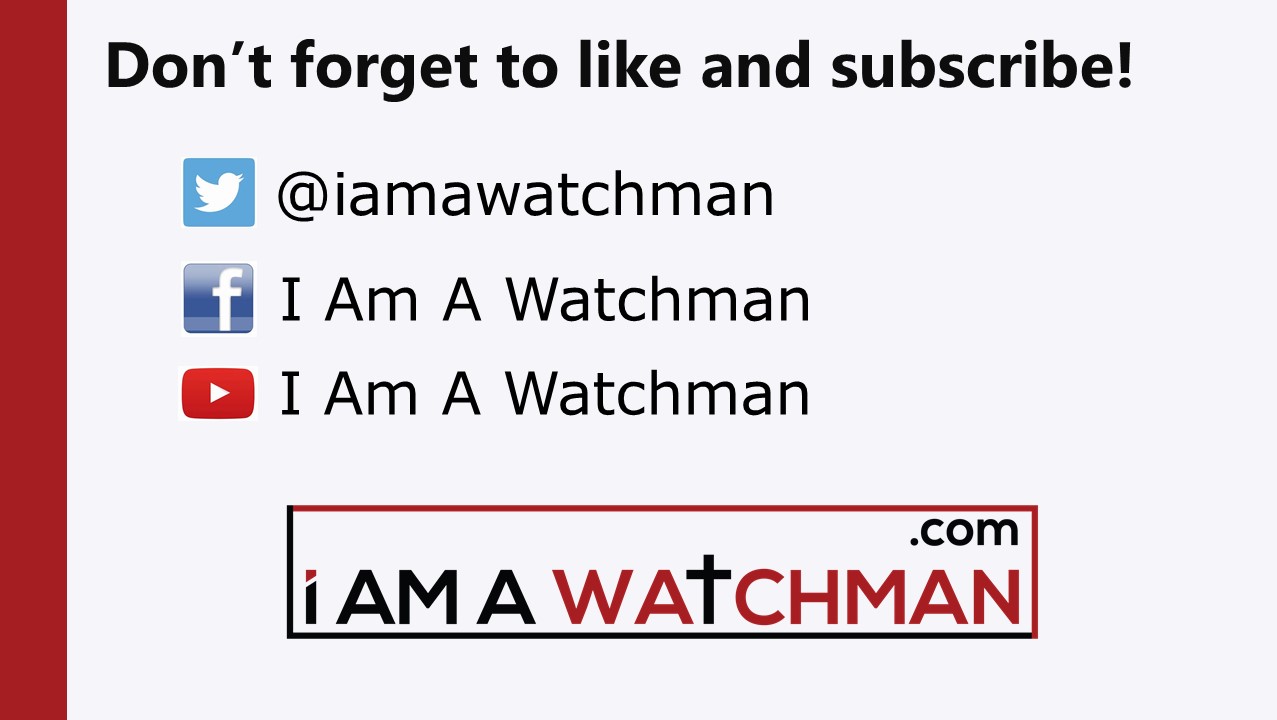